Erasmus+Creativity Knows No Borders
Student’s report to their classmates
Institut Vilatzara
Vilassar de Mar
Spain

During the 3rd year of the project
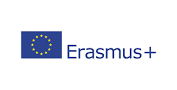 Finally, explaining how to dance the Polonaise
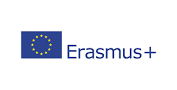 Creativity Knows No Borders
Course 2016-2017